This is a SAMPLE Powerpoint. The information should be replaced with data and updates from your program.
Breastfeeding in [state]
Maternal, infant, and early childhood Home visiting program stakeholder update
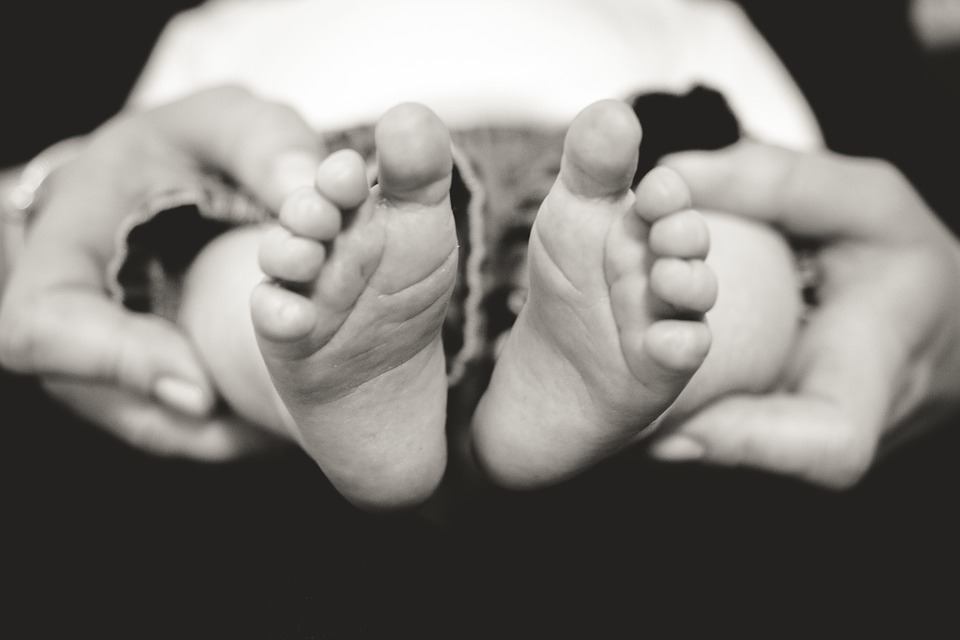 Breastfeeding Benefits
It supplies all the necessary nutrients in the proper proportions.
It protects against allergies, sickness, and obesity.
It protects against diseases, like diabetes and cancer.
Breastfeeding Benefits
It supplies all the necessary nutrients in the proper proportions.
It protects against allergies, sickness, and obesity.
It protects against diseases, like diabetes and cancer.
Breastfeeding Benefits
It supplies all the necessary nutrients in the proper proportions.
It protects against allergies, sickness, and obesity.
It protects against diseases, like diabetes and cancer.
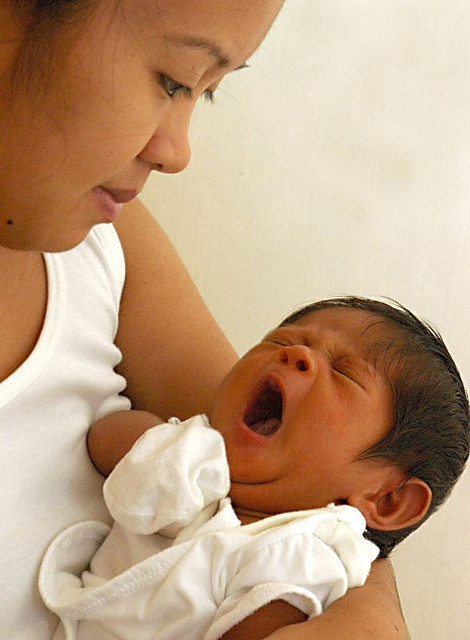 XX%
of infants in our program were 
ever breastfed
Ever breastfed
XX% of infants receiving home visiting services are ever breastfed and XX% are breastfed any amount at 6 months!
Breastfed any amount at 3 months
Breastfed any amount at 6 months
Breastfed any amount at 12 months
Ever breastfed
XX% of infants receiving home visiting services are ever breastfed and XX% are breastfed any amount at 6 months!
Breastfed any amount at 3 months
Breastfed any amount at 6 months
Breastfed any amount at 12 months
We are working hard to increase the rate of breastfeeding any amount at 6 months.
Ever breastfed
Quality improvement projects are aimed at increasing rates of breastfeeding any amount at 6 months from XX% to XX%.
Breastfed any amount at 3 months
Breastfed any amount at 6 months
Breastfed any amount at 12 months
XX%
of mothers said the breastfeeding support from their home visitors was very helpful